Fig. 1. Adjusted Rand index for initialization in the true classification for finite mixtures of LAMs with ...
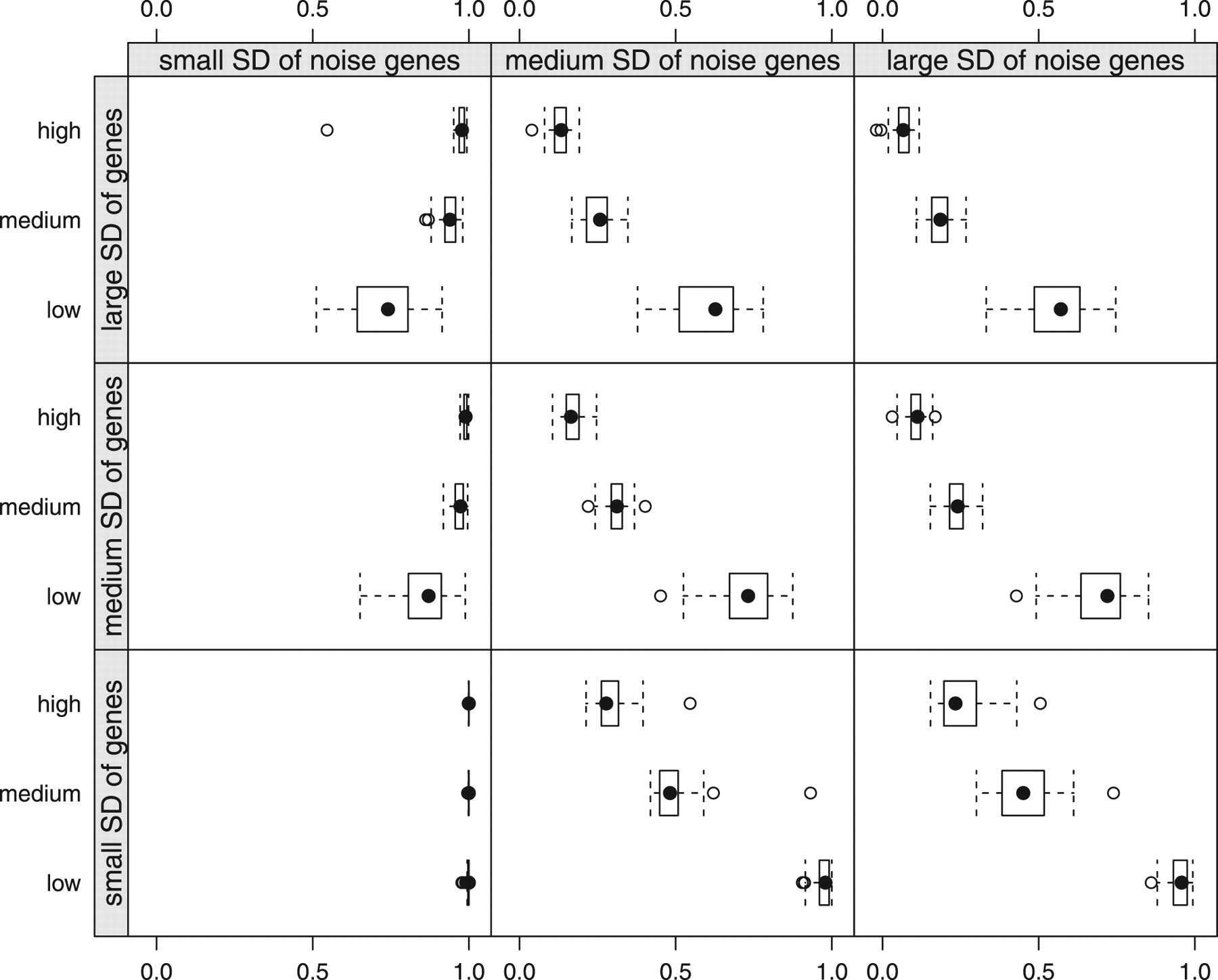 Bioinformatics, Volume 28, Issue 2, January 2012, Pages 222–228, https://doi.org/10.1093/bioinformatics/btr653
The content of this slide may be subject to copyright: please see the slide notes for details.
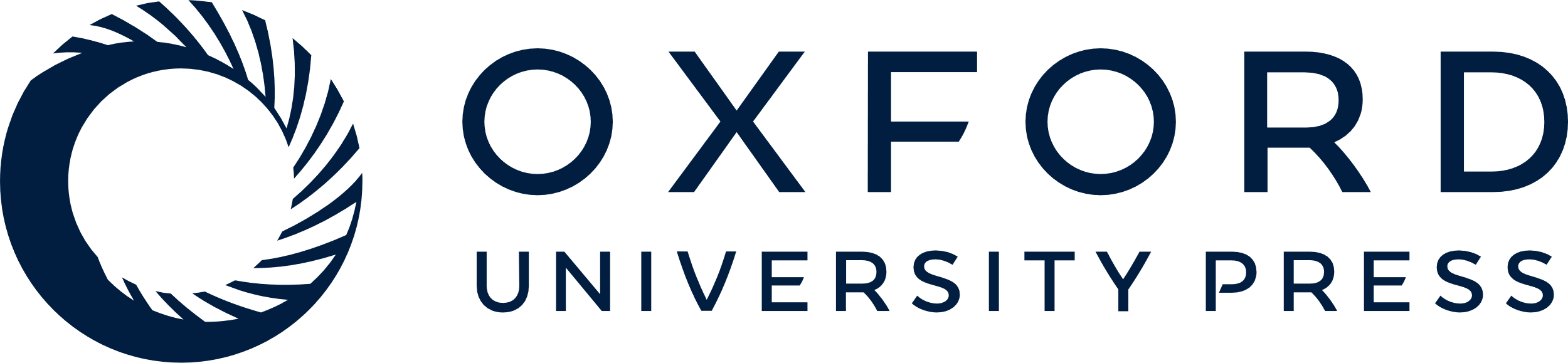 [Speaker Notes: Fig. 1. Adjusted Rand index for initialization in the true classification for finite mixtures of LAMs with regularized estimation with the number of noise genes on the y-axis.


Unless provided in the caption above, the following copyright applies to the content of this slide: © The Author(s) 2011. Published by Oxford University Press.This is an Open Access article distributed under the terms of the Creative Commons Attribution Non-Commercial License (http://creativecommons.org/licenses/by-nc/3.0), which permits unrestricted non-commercial use, distribution, and reproduction in any medium, provided the original work is properly cited.]
Fig. 2. Adjusted Rand index for the best models detected using short runs followed by a long run for finite mixtures ...
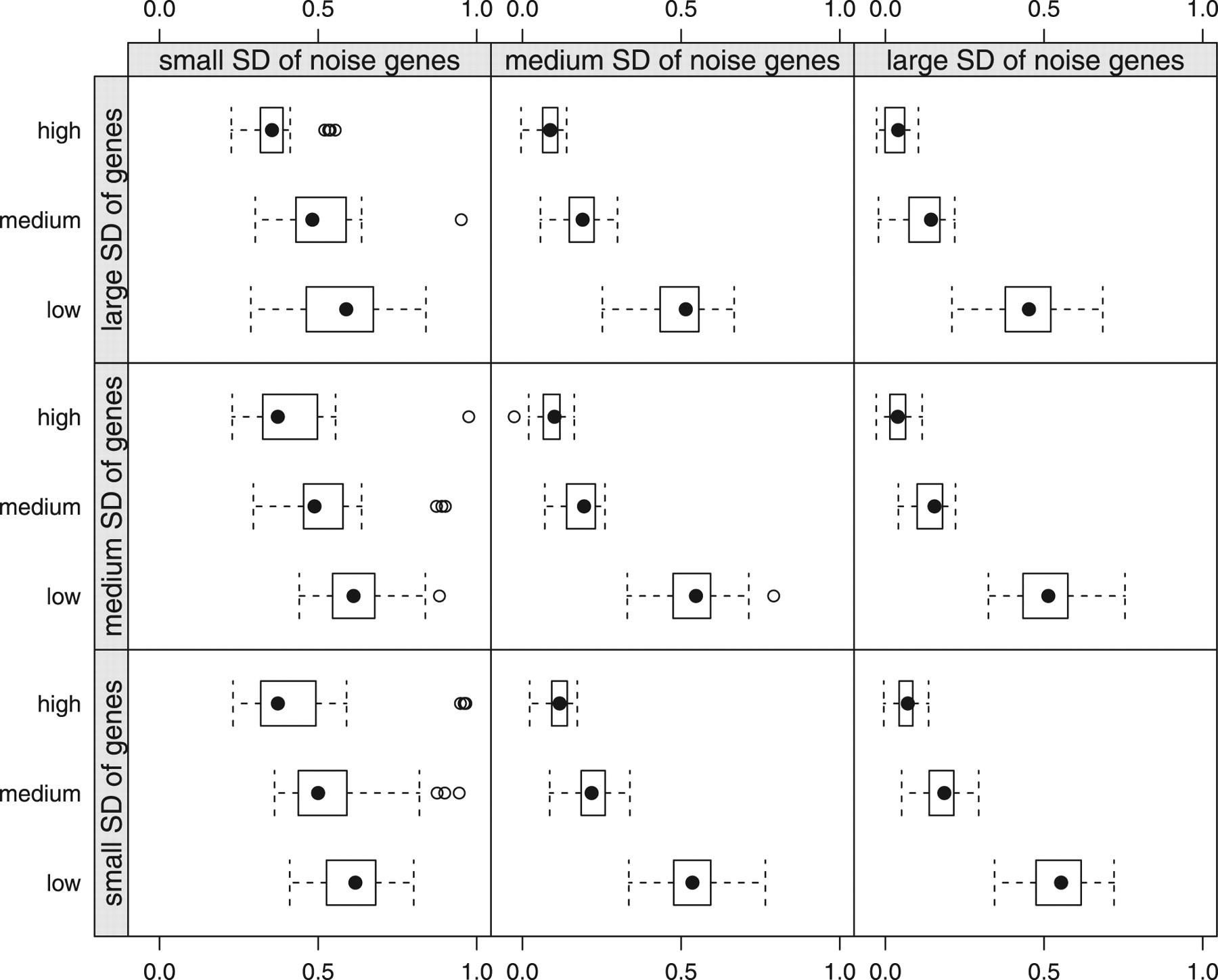 Bioinformatics, Volume 28, Issue 2, January 2012, Pages 222–228, https://doi.org/10.1093/bioinformatics/btr653
The content of this slide may be subject to copyright: please see the slide notes for details.
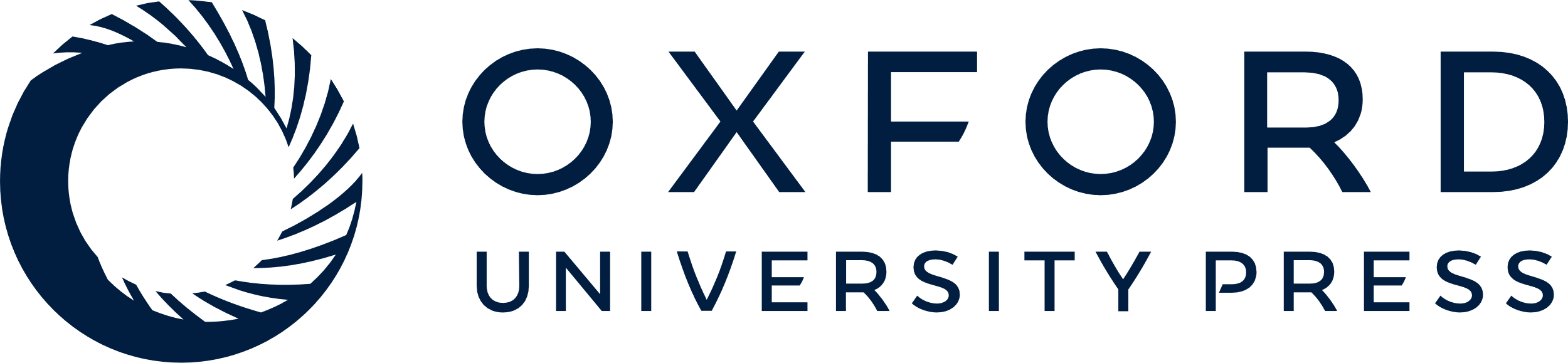 [Speaker Notes: Fig. 2. Adjusted Rand index for the best models detected using short runs followed by a long run for finite mixtures of LAMs with regularized estimation with the number of noise genes on the y-axis.


Unless provided in the caption above, the following copyright applies to the content of this slide: © The Author(s) 2011. Published by Oxford University Press.This is an Open Access article distributed under the terms of the Creative Commons Attribution Non-Commercial License (http://creativecommons.org/licenses/by-nc/3.0), which permits unrestricted non-commercial use, distribution, and reproduction in any medium, provided the original work is properly cited.]
Fig. 3. Yeast cell cycle data using the Spellman et al. classification and the classification from fitted finite ...
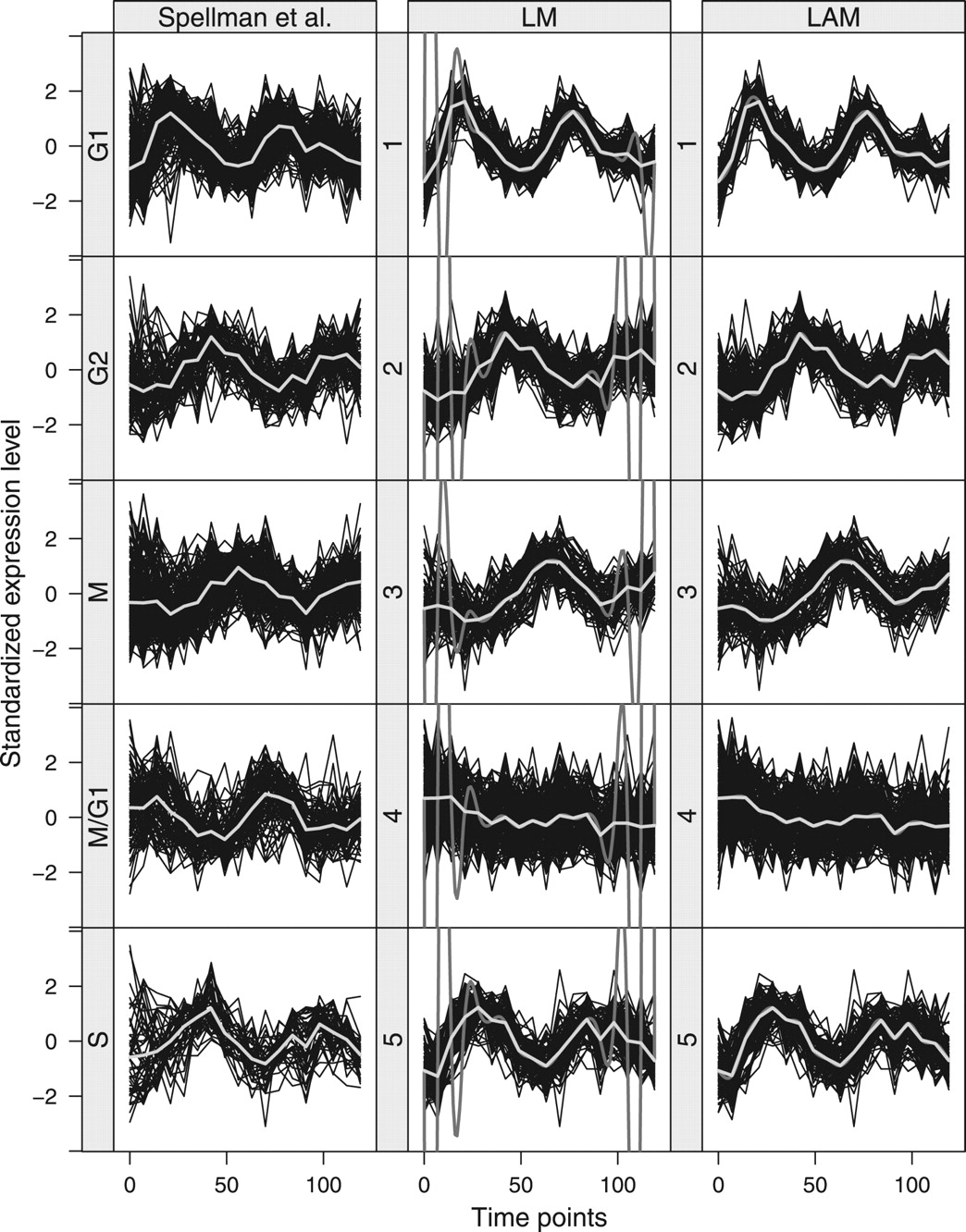 Bioinformatics, Volume 28, Issue 2, January 2012, Pages 222–228, https://doi.org/10.1093/bioinformatics/btr653
The content of this slide may be subject to copyright: please see the slide notes for details.
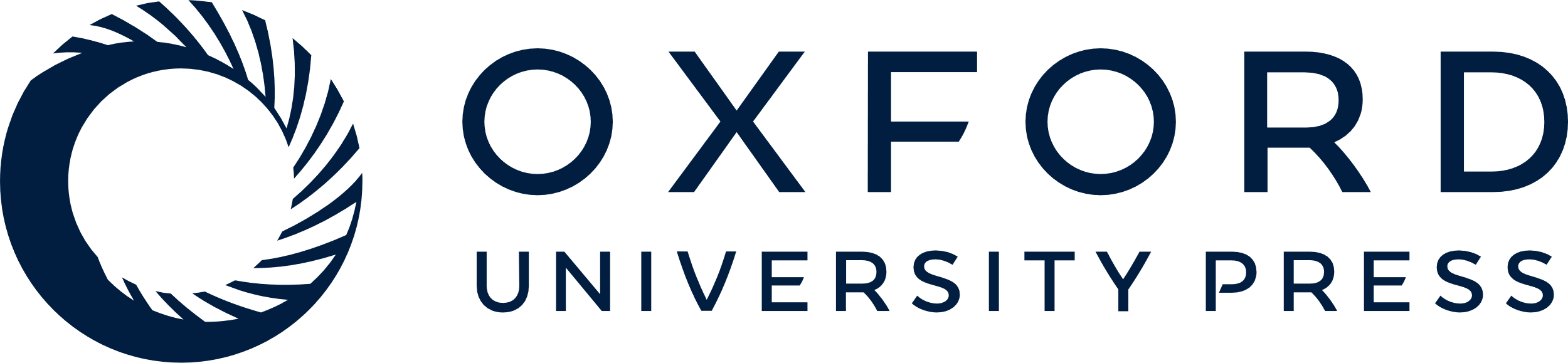 [Speaker Notes: Fig. 3. Yeast cell cycle data using the Spellman et al. classification and the classification from fitted finite mixtures of LMs with unregularized estimation and LAMs with regularized estimation initialized in the Spellman et al. classification.


Unless provided in the caption above, the following copyright applies to the content of this slide: © The Author(s) 2011. Published by Oxford University Press.This is an Open Access article distributed under the terms of the Creative Commons Attribution Non-Commercial License (http://creativecommons.org/licenses/by-nc/3.0), which permits unrestricted non-commercial use, distribution, and reproduction in any medium, provided the original work is properly cited.]
Fig. 4. Partition induced by the best finite mixture of LMs with unregularized estimation selected by the BIC ...
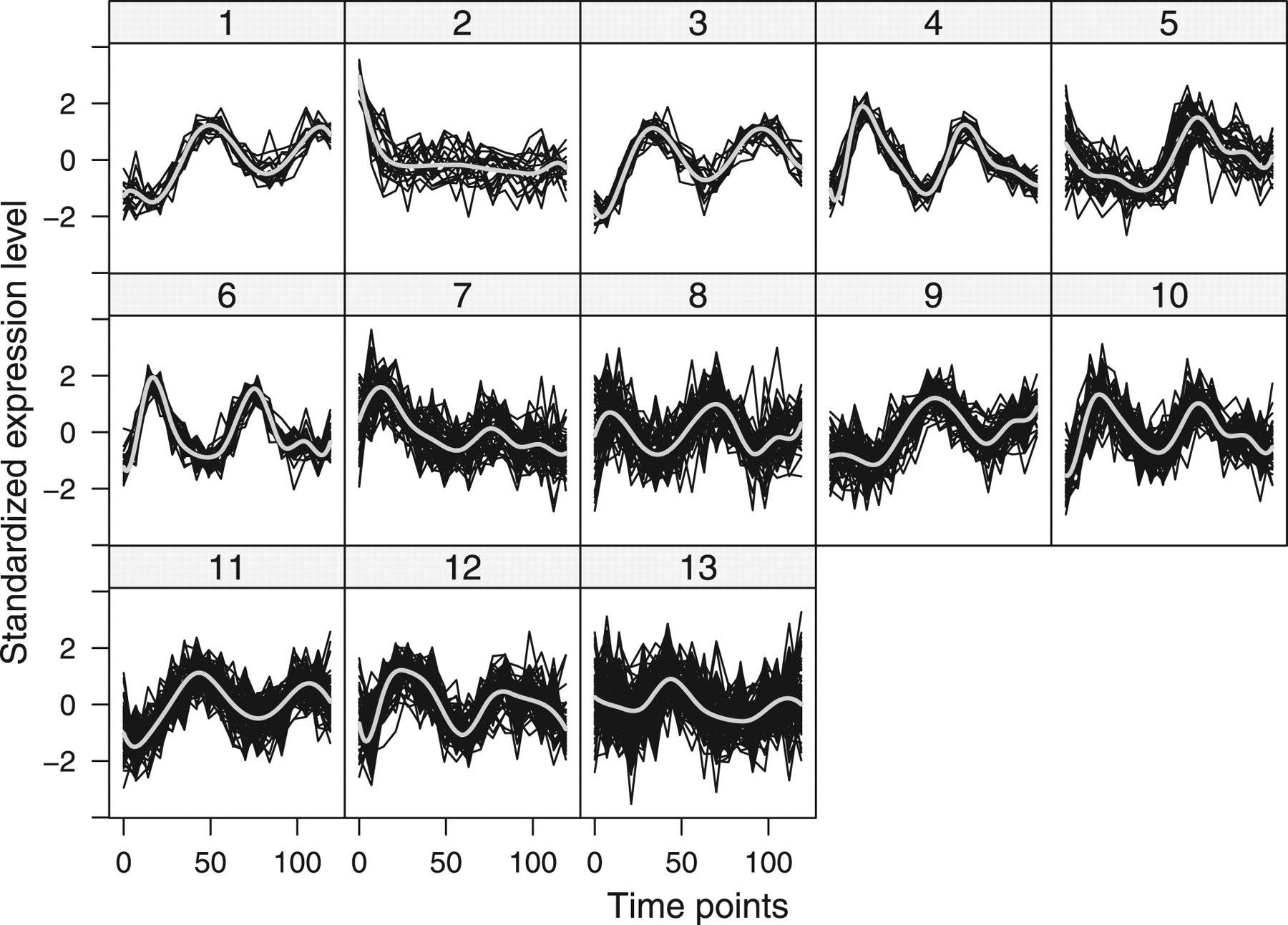 Bioinformatics, Volume 28, Issue 2, January 2012, Pages 222–228, https://doi.org/10.1093/bioinformatics/btr653
The content of this slide may be subject to copyright: please see the slide notes for details.
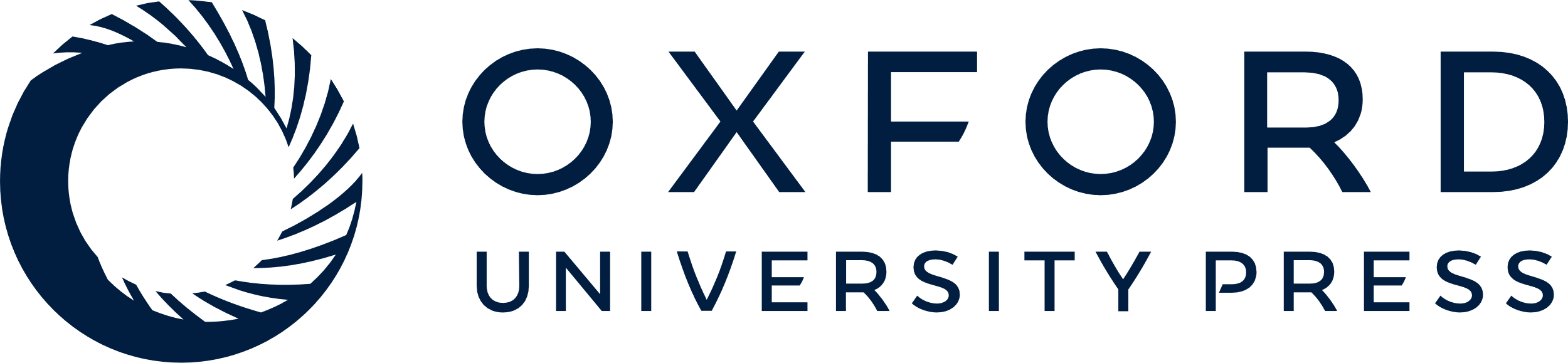 [Speaker Notes: Fig. 4. Partition induced by the best finite mixture of LMs with unregularized estimation selected by the BIC together with the fitted cluster curves.


Unless provided in the caption above, the following copyright applies to the content of this slide: © The Author(s) 2011. Published by Oxford University Press.This is an Open Access article distributed under the terms of the Creative Commons Attribution Non-Commercial License (http://creativecommons.org/licenses/by-nc/3.0), which permits unrestricted non-commercial use, distribution, and reproduction in any medium, provided the original work is properly cited.]
Fig. 5. Partition induced by the best finite mixture of LAMs with regularized estimation selected by the BIC together ...
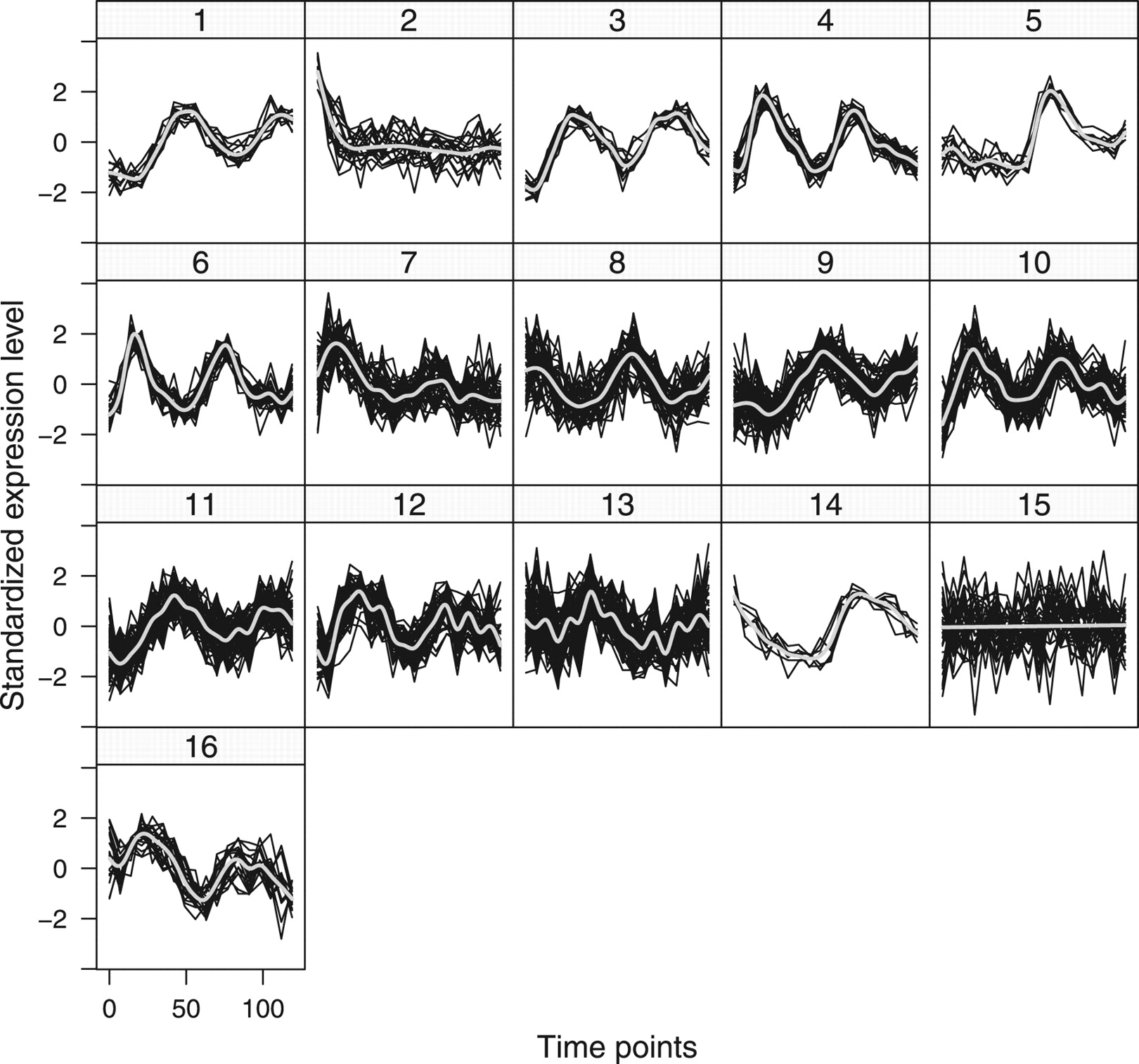 Bioinformatics, Volume 28, Issue 2, January 2012, Pages 222–228, https://doi.org/10.1093/bioinformatics/btr653
The content of this slide may be subject to copyright: please see the slide notes for details.
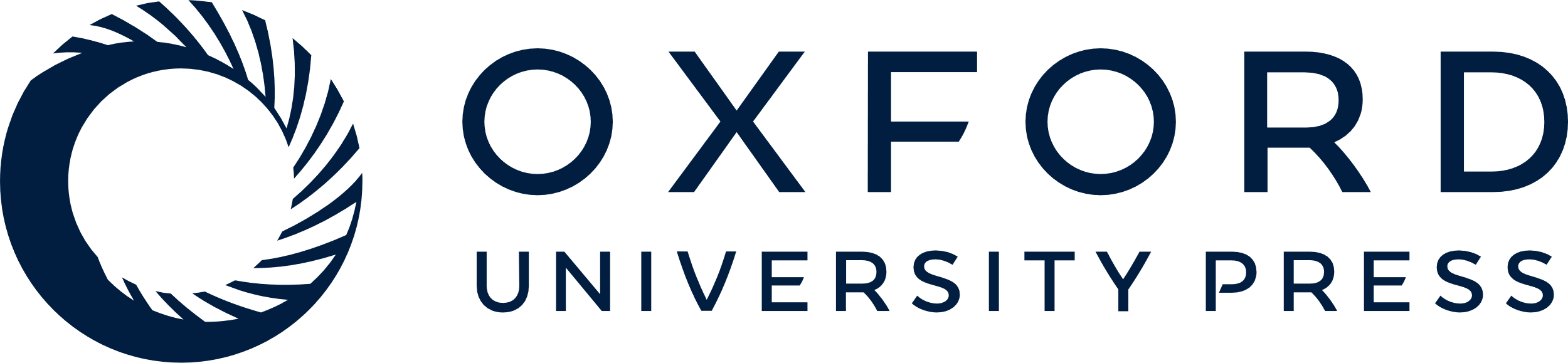 [Speaker Notes: Fig. 5. Partition induced by the best finite mixture of LAMs with regularized estimation selected by the BIC together with the fitted cluster curves.


Unless provided in the caption above, the following copyright applies to the content of this slide: © The Author(s) 2011. Published by Oxford University Press.This is an Open Access article distributed under the terms of the Creative Commons Attribution Non-Commercial License (http://creativecommons.org/licenses/by-nc/3.0), which permits unrestricted non-commercial use, distribution, and reproduction in any medium, provided the original work is properly cited.]